Bayview Flexible Housing Subsidy Pool (BFHSP)
Information Session
January 18, 2022
Introduction
Loretta Vallot, Program Manager
             Flexible Housing Subsidy Pool
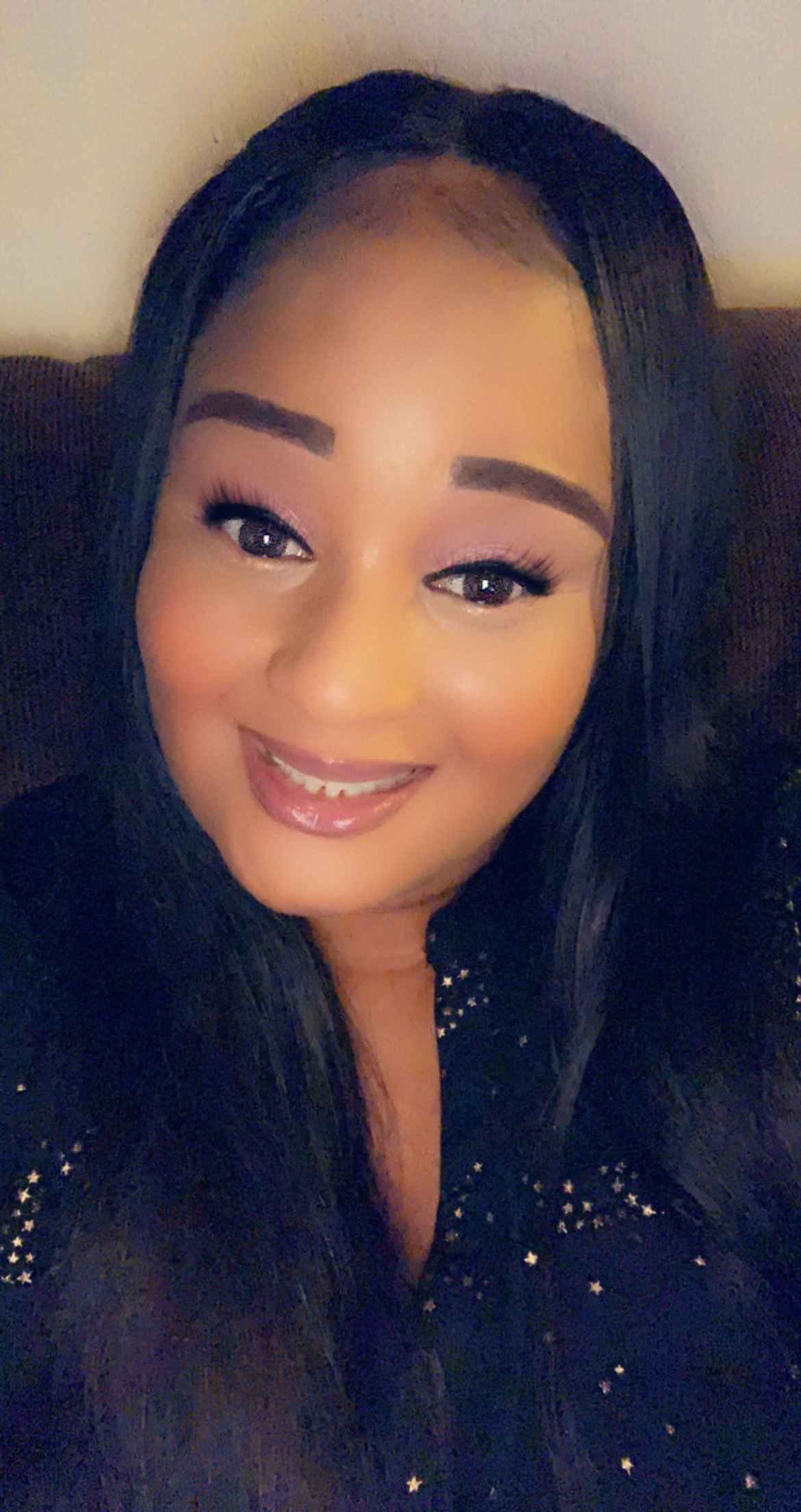 Presentation Overview
Flexible Housing Subsidy Pool (FHSP) Program
FHSPs is a housing strategy that matches people experiencing homelessness to vacant market apartments and provides supportive services so that they remain stably housed.

People experiencing homelessness receive Housing Location, Housing Coordination, Housing- Focused Case Management, Subsidy Administration, and Landlord Liaison services.

Tenants are expected to pay 30% of their income towards rent.  The remainder will be paid through the Flexible Housing Subsidy Pool program.
Program Population
All clients will be referred by HSH via the Coordinated Entry System, which organizes the City’s Homelessness Response System (HRS).

 Eligibility Requirements
Individuals living in the Bayview neighborhood will be prioritized for this service.
Housing Referral Status
[Speaker Notes: In addition – the household]
Housing Location Services
Comprehensive housing searches and landlord recruitment to establish a portfolio of housing units that meet the needs of the served population.

Secure appropriate housing units for the served population that may include but are not limited to a single unit in multi‐unit buildings, blocks of units in multi‐unit buildings, shared housing, and other options that help tenants achieve residential stability and overall health and well‐being.
Housing Coordination Services
Match tenants to housing opportunities, eliminate barriers to housing placement, and allow for rapid placement into housing.

Support prospective tenants to secure units (completing housing applications, scheduling viewing appointments, and understanding lease and supporting documentation).

Payment for items needed during housing search and move‐in (application fees, security deposit, furniture, and moving costs). 

Income verification and rent calculation upon tenant move‐in and annually thereafter, or sooner if a tenant's income changes
Housing- Focused Case Management Services
Provide wrap‐around case management services within a harm reduction model to ensure tenants’ long‐term housing retention and improved well‐being.
Housing Navigation services to assist successful transition into permanent housing, including unit viewings and selection, accompaniment during move‐in process, and orientation to neighborhood and surrounding services.
Arranging for necessary services after housing placement, such as In‐Home Support Services (IHSS), care by a medical or behavior health provider or public assistance benefits.
Linkages to community resources.
Subsidy Administration Services
Initial payments associated with tenant move‐in, including security deposits, first and last month’s rent.

Timely and accurate payment of subsidies to landlords and property management.  

Completion of regular income verification and rent calculation for each tenant receiving a subsidy and timely notices to tenants for any changes in rent and reflecting rent changes in subsidy payments.
Landlord Liaison Services
Coaching tenants on being a good neighbor, developing tenancy skills, lease requirements, and other topics that support stable tenancy.

Monthly home visits for the first three months of a tenant’s tenure in housing, and quarterly thereafter. 

Regular communications with landlords to identify and address concerns on a proactive basis.

Collaboration with the Housing‐Focused Case Management services provider partners to ensure that tenants can pay rent on time, cultivate healthy relationships with neighbors and landlords, maintain connection to benefits and other community resources, and resolve any tenancy issues.
Benefits of Partnering with HSH
Qualifications
Racial Equity  and Trauma Informed organizational approaches in understanding and practice serving individuals from the Bayview community.

At least two years successfully providing similar services (Housing Location, Housing- Focused Case Management Services).

An ability to collaborate with tenants and providers with the goals of tenant housing stability.
[Speaker Notes: In addition – the household]
Solicitation of Information
The Bayview Flexible Housing Subsidy Pool Solicitation of Information can be found here
The application can be located here
All applications are to include draft budgets, not exceeding the allotted budget amounts.
Applications are due on January 28, 2022 by 5pm.
If you are interested in becoming a partner with HSH, please see the provided link on how to become a City Vendor: https://sfcitypartner.sfgov.org/pages/index.aspx. 
Organizations need to become a City Supplier before they can contract with HSH.
[Speaker Notes: In addition – the household]
BFHSP 21-23 Budget
[Speaker Notes: In addition – the household]
Application Process
HSH is seeking providers who demonstrate the necessary expertise, experience, and capacity to provide Housing Location services, Housing Coordination services, Subsidy Administration services, Housing‐ Focused Case Management services, and Landlord Liaison services, to ensure that the served population maintain housing stability.

Interested parties must submit an application to Loretta.Vallot@sfgov.org.  
Collaborative applications will be accepted. Collaborators must submit a single application, with separate budgets. 
Interested parties may propose a collaboration where one provider delivers Housing‐Focused Case Management, and another provider delivers Housing Location Services, Housing Coordination Services, Subsidy Administration Services, and Landlord Liaison Services.
Q & A
Contacts
Further questions please contact: 
Loretta Vallot, Flexible Housing Subsidy Pool Program Manager
    loretta.vallot@sfgov.org 
   (510) 640-7064